(Col. 3:18) Wives, submit yourselves to your husbands, as is fitting in the Lord.
19 Husbands, love your wives.
Do not be harsh with them.
(Col. 3:20) Children, obey your parents in everything, for this pleases the Lord.
21 Fathers, do not embitter your children,
or they will become discouraged.
(Col. 3:20) Children, obey your parents in everything, for this pleases the Lord.
21 Fathers, do not embitter your children,
or they will become discouraged.
“Do you want to get married someday?”
Yes (69%)
Not sure (23%)
No (8%)
Unmarried people aged 18-34.
Carolina Aragao, “Among young adults without children, men are more likely than women to say they want to be parents someday” Pew Research (February 2024).
Kids need stability
Who do I blame for the pain I feel?
Whose side am I on?
Where am I going to live?
Am I switching schools?
Do I get to keep my friends?
Caucasian, middle-class children with well-educated parents.
The parents had been married for an avg of 11 yrs.
Children had “never been referred to counseling for emotional problems” (p.355).
Unhappy childhoods (p.361)
Higher promiscuity (p.361)
3x less support for college (p.362)
50% less higher ed. than peers (p.362)
50% less higher ed. than parents (p.362)
10% would talk to their fathers about personal problems (p.364)
Most feared marriage & parenting (p.364)
4x more likely to divorce (p.365)
Unhappy childhoods (p.361)
Higher promiscuity (p.361)
3x less support for college (p.362)
50% less higher ed. than peers (p.362)
50% less higher ed. than parents (p.362)
10% would talk to their fathers about personal problems (p.364)
Most feared marriage & parenting (p.364)
4x more likely to divorce (p.365)
Here’s the good news:
You are NOT destined to repeat how you grew up!
(Col. 3:18) Wives, submit yourselves to your husbands, as is fitting in the Lord.
Wives submit to husbands?
Based on equality.
Galatians 3:28; 1 Peter 3:7; Genesis 1:27
(Col. 3:18) Wives, submit yourselves to your husbands, as is fitting in the Lord.
Wives submit to husbands?
Based on equality.
Galatians 3:28; 1 Peter 3:7; Genesis 1:27
Based on a love relationship.
“Wife” (gynē) not “female” (thēlus, Gal. 3:28).
Women choose their own husbands.
(Col. 3:18) Wives, submit yourselves to your husbands, as is fitting in the Lord.
Wives submit to husbands?
Based on equality.
Galatians 3:28; 1 Peter 3:7; Genesis 1:27
Based on a love relationship.
“Wife” (gynē) not “female” (thēlus, Gal. 3:28).
Women choose their own husbands.
Based in a voluntary choice.
“Submit yourselves” (hypotassesthe) is in the middle voice.
Not “obey” (hypakouō).
(Col. 3:18) Wives, submit yourselves to your husbands, as is fitting in the Lord.
Wives submit to husbands?
Based on equality.
Galatians 3:28; 1 Peter 3:7; Genesis 1:27
Based on a love relationship.
“Wife” (gynē) not “female” (thēlus, Gal. 3:28).
Women choose their own husbands.
Based in a voluntary choice.
“Submit yourselves” (hypotassesthe) is in the middle voice.
Not “obey” (hypakouō).
Based in a qualified authority.
Unqualified obedience to anyone but God is idolatry.
(Col. 3:18) Wives, submit yourselves to your husbands, as is fitting in the Lord.
What does it mean to submit?
Do your roommates think that you’re good at disagreement and conflict?
When did you recently defer to others?
Are you realistic and grateful,
or critical with high expectations?
Can you respond to imperfect initiation?
Are you looking for someone you want to lead your relationship and you respect?
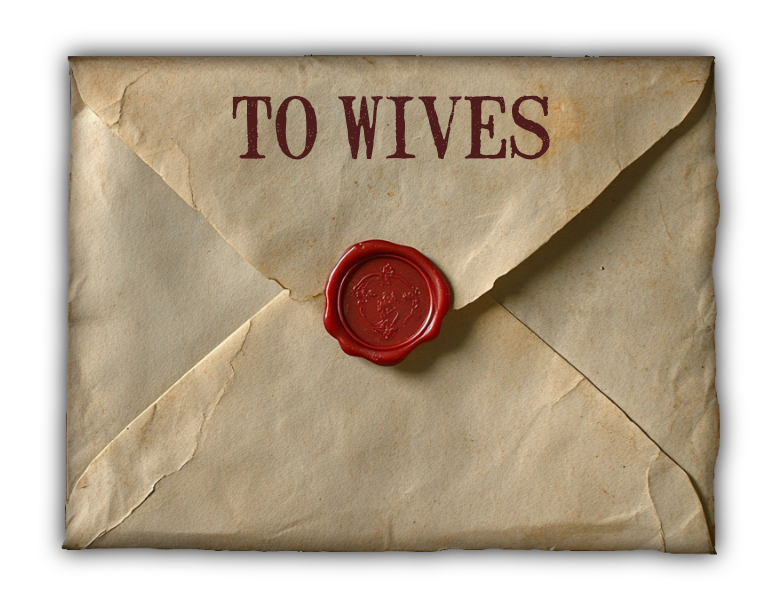 (Col. 3:18) Wives, submit yourselves to your husbands, as is fitting in the Lord.
19 Husbands, love your wives.
Do not be harsh with them.
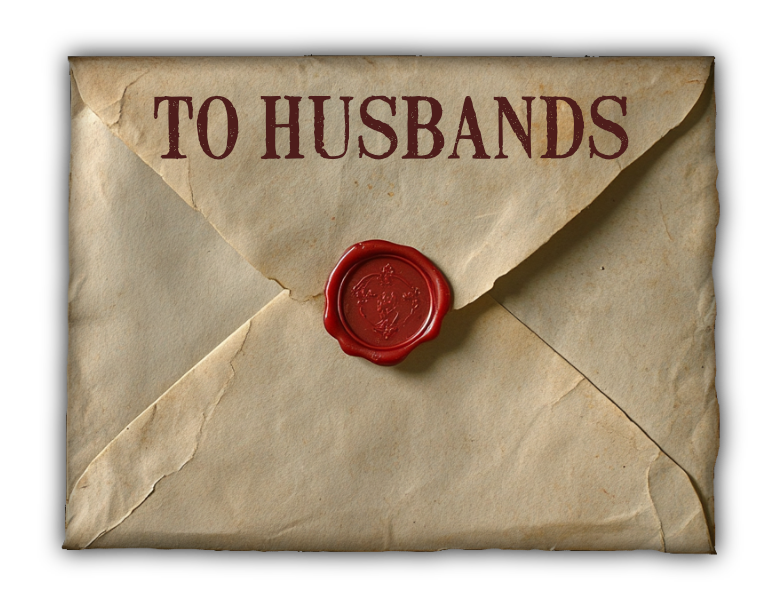 (Col. 3:18) Wives, submit yourselves to your husbands, as is fitting in the Lord.
19 Husbands, love your wives.
Do not be harsh with them.
Husbands lead their wives?
Sacrificial leadership.
“Husbands, love your wives, just as Christ also loved the church and gave Himself up for her” (Ephesians 5:25).
The word “love” (agapē) never appeared in secular parallels about the family. Richard R. Melick, Colossians (Broadman & Holman Publishers, 1991), 313.
Understanding and respectful.
“Considerate” and “treat her with respect” (1 Peter 3:8).
Gentle—not irritable.
“Do not be harsh with them” (Col. 3:18).
“Harsh” (pikrainō) refers to an “irritable attitude.” Curtis Vaughan, Colossians (1981), 218.
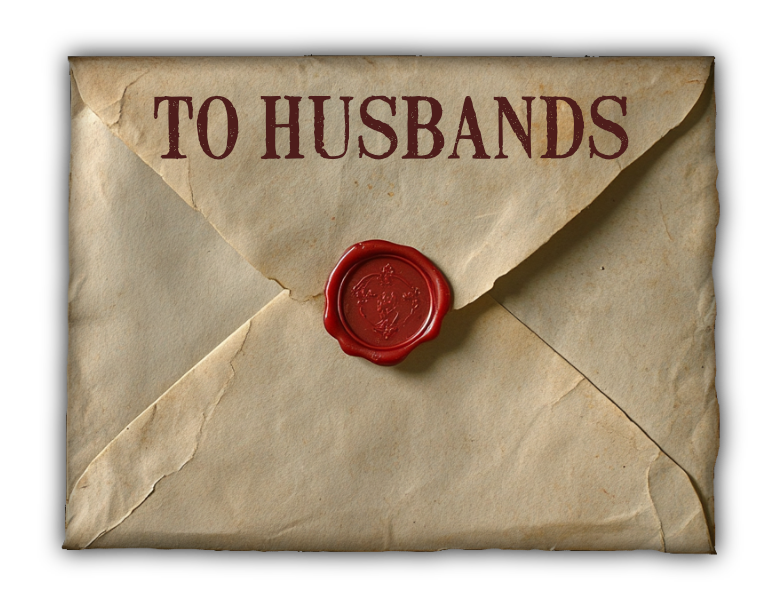 (Col. 3:18) Wives, submit yourselves to your husbands, as is fitting in the Lord.
19 Husbands, love your wives.
Do not be harsh with them.
Could you follow you?
How do your roommates describe you?
Turning everything into a joke or able to be serious?
Never around or relationally invested?
Serving around the house?
Angry outbursts, silent treatment, avoidance?
Patient or a critical spirit?
What’s your plan for a career?
1 Timothy 5:8
Do you escape difficulties through porn, gaming, or stimulation?
1 Corinthians 7:1-5
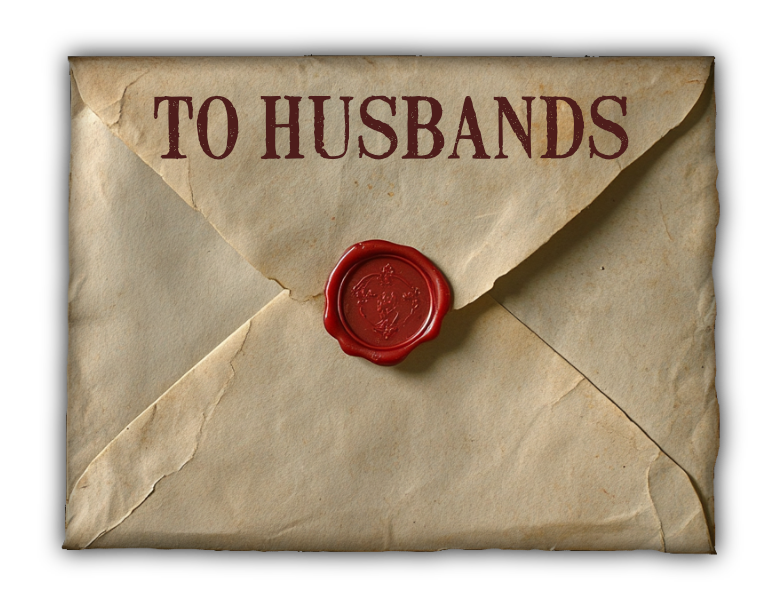 (Col. 3:20) Children, obey your parents in everything, for this pleases the Lord.
(Col. 3:20) Children, obey your parents in everything, for this pleases the Lord.
Historical Context?
“Power of the Father” (patria potestas)
“[A father could] imprison his son, scourge, shame and punish him, sell him into slavery up to three times, or have him killed.”
“The father had more power over his son
than a master had over his slaves.”
Harold W. Hoehner, Ephesians: An Exegetical Commentary (Grand Rapids, MI: Baker Academic, 2002), 795.
(Col. 3:20) Children, obey your parents in everything, for this pleases the Lord.
21 Fathers, do not embitter your children,
or they will become discouraged.
(Eph. 6:4) Fathers, do not provoke your children to anger by the way you treat them.
Rather, bring them up with the discipline and instruction that comes from the Lord.
Fathers lead their children?
Lead through a love relationship.
For Women
Do you want a husband who loves you sacrificially, understands you deeply, provides security, and honors you as valuable?
For Men
Do you want a wife who will support you despite your faults, publicly and privately respect you, and seek God first for her needs and identity?
For Women
Do you want a husband who loves you sacrificially, understands you deeply, provides security, and honors you as valuable?
For Men
Do you want a wife who will support you despite your faults, publicly and privately respect you, and seek God first for her needs and identity?
Are you willing to wait for a spouse like this?
Are you willing to become a spouse like this?
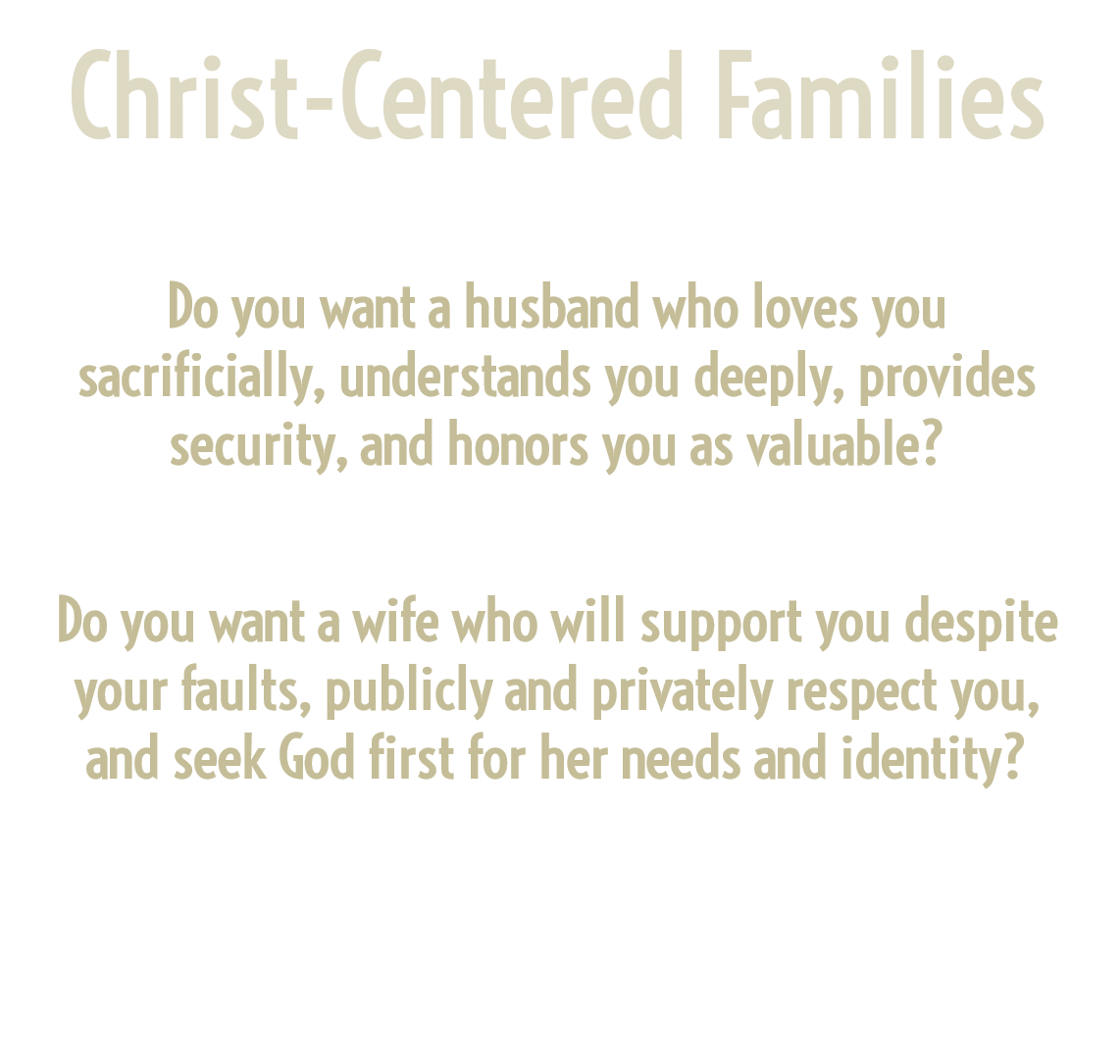